Train The Trainer OH Masterclass For Ergonomics: Socio Technical Systems Professor Brian Peacock
Socio Technical Systems >>> Macroergonomics
Large scale systems may fail because of failure to consider the multiple requirements of multiple stakeholders
There is a long history of serious failures and efforts to include stakeholder requirements in the design process
Even contemporary systems managers often argue that the cause of failure is failure “to educate or train the user”
A “system” may be developed through many stages, each with different stakeholders and their different requirements
Consider a public transport system (trains, boats, buses or airplanes), describe all the stakeholders – managers, vehicle manufacturers, passengers, maintainers, other road users etc.

How do transportation systems fail?

What defines success or failure for the different stakeholders
Multiple Purposes / Requirements of Design
Effectiveness
Meets functional requirements
“quality”
Efficiency
Optimal use of resources
“productivity”
Ease of Use
Intended users
Comfort and Convenience
Prevention of misuse
Elegance
Esthetic / emotional appeal
Affective Design
Safety
Prevention or mitigation of system failures
For participants and third parties
Security
Inadvertent or malicious misuse
Satisfaction
Of ALL customers and stakeholders
Sustainability
Reliability
Under intended contexts over the life cycle
Resilience
Under unintended, unexpected and harsh conditions
E4S4
There WILL be tradeoffs
A system may fail on any one or more of these purposes
Compare and contrast public transport systems on each of these criteria
Henry Ford (1913) The Production Line
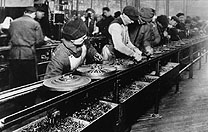 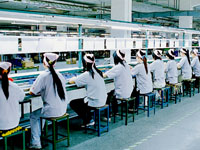 2013
1913
“Bring the work to the worker”, eliminate wasteful activity; enormous increases in productivity
Search the Internet for production or assembly lines
Discuss how production lines improve productivity
Frederick Winslow Taylor (1856 – 1915)
Standardized Work
Man is a rational economic animal concerned with maximizing his economic gain;
People respond as individuals, not as groups
People can be treated in a standardized fashion, like machines
The implications
The main form of motivation is money linked to output (piece work)
A manager's job is to tell employees what to do
A worker's job is to do what they are told and get paid accordingly
Discuss the motivation to work

Was Taylor right?
Frank and Lillian Gilbreth (1920s and onward)
Time and Motion Study (Therbligs)
Efficiency
Fatigue, Job satisfaction
Work measurement (ergonomics?)
Predetermined Motion Time Systems
MTM, Work Factor, MOST etc
The birth of Industrial Engineering
Discuss and describe an analysis process for the operations of a food stall

Quality, Productivity, Safety, Elegance, Sustainability?
Hawthorne Studies (1924)
The Studies
Hawthorne Works of Western Electric Company
Relation of quality and quantity of illumination to efficiency in industry
The Findings
An increase in lighting resulted in an increase in productivity
A later decrease in lighting also resulted in an increase in productivity
Conclusions
The changes were not due to the lighting per se but rather to the response of workers to being observed – the informal human relations effect
Discuss the pitfalls in subjective surveys of work
Abraham Maslow (1908 – 1970) The Hierarchy of Needs
Physiological Needs
	Needs that are vital to survival - air, water, food, and sleep. 
Safety and Security Needs
	Security needs are important for survival, but they are not as demanding as the physiological needs. Examples of security needs include a desire for steady employment, health insurance, safe neighborhoods, and shelter from the environment.	
Social Needs
	These include needs for belonging, love, and affection - such as friendships, romantic attachments, families, community or religious groups.
Esteem Needs
	The need for things that reflect on self-esteem, personal worth, social recognition, and accomplishment.
Self-actualizing Needs
	This is the highest level of Maslow’s hierarchy of needs. Self-actualizing people are self-aware, concerned with personal growth, less concerned with the opinions of others.
Consider your own job; describe how it satisfies your needs as articulated by Maslow.
The Tavistock Institute of Human Relations (founded in1947)
Socio-technical systems design approach to job, task and organization design for joint optimization of both technical and psycho-social resources. 
English coalmines (Trist & Bamforth, 1951) and Indian textile mills (Rice & Miller, 1953)
Culture change and organization development,
 Quality of Working Life movements
Discuss top down and bottom up job design

Should employees have a say in how their work is done?
Frederick Herzberg (1923 – 2000) Motivation – Hygiene Theory
Motivating Factors
Work Itself
Achievement
Recognition
Responsibility
Promotion
Growth
Hygiene Factors (Demotivators)
Pay and Benefits
Company Policy and Administration
Relationships with co-workers
Physical Environment
Supervision
Status
Job Security
Salary
Working Conditions
Personal life
List the motivators and demotivators in your job according to Herzberg’s theory
Fitts List (1951)
Machines excel at:

Responding quickly to control signals, and applying great force smoothly and precisely 
Performing repetitive, routine tasks 
Storing information briefly and then erasing it completely 
Reasoning deductively, including computational ability
Handling complex operations, i.e. doing many different things at once
Humans excel at:

Detecting small amounts of visual or acoustic energy 
Perceiving patterns of light or sound 
Improvising and using flexible procedures 
Storing very large amounts of information for long periods and recalling relevant facts at the appropriate time 
Reasoning inductively 
Exercising judgment
Analyze the banking services from the point of view of Fitts list
Deming (1980s)
Statistical Quality Control
Common causes
Special causes
Continuous improvement
Japanese automobile manufacturing
The “honest worker”
What is Statistical Quality Control? Give examples of special causes and common causes with regard to service time in a food court or at a bus stop.
Toyota Production System (1990s)
Back to standardized work
Lean production
Agile production 
Six Sigma
Quality circles
5s
Kaizen engineering
Andon cord
Visual controls
Search the Internet on each of these words. Discuss how these processes improved the quality and productivity of a production line.
The Ergonomics Furor of the 1990s
Meat packers, nursing homes
Tripartite agreements
Big 3 automobile manufacturers
UAW
OSHA
Production with protection
Ergonomics standards
Politics
Job Rotation and Enlargement
Discuss the tradeoffs between productivity, job satisfaction and health and safety in the context of production lines.

How are ergonomics standards developed?
Hendrick, Kleiner, Imada and others (1990s)
Coined the term Macroergonomics
Human centered design
Predicted and demonstrated improved quality, productivity and job satisfaction
Search the Internet for discussions of Macro Ergonomics
Usability (2000s)
Ergonomics
Human Factors
User centered design
Universal design
What, if any, are the differences among these professions? Identify other overlapping processes.
Question
What is the purpose of an organization?
What are the constraints?
The employment of people?
or
Making a profit (for the company and shareholders)?
Multiple customers with different requirements
Discuss these questions:

What is the purpose of an organization? What are the constraints?

Why do we work?
Models of System Design
There are many models of system design that address complexity, multiple stakeholders and time. Here are few.
Go through each of the following models and the examples in groups and identify their implications for design
Multiple Purposes / Requirements of Design
Effectiveness
Meets functional requirements
“quality”
Efficiency
Optimal use of resources
“productivity”
Ease of Use
Intended users
Comfort and Convenience
Prevention of misuse
Elegance
Esthetic / emotional appeal
Affective Design
Safety
Prevention or mitigation of system failures
For participants and third parties
Security
Inadvertent or malicious misuse
Satisfaction
Of ALL customers and stakeholders
Sustainability
Reliability
Under intended contexts over the life cycle
Resilience
Under unintended, unexpected and harsh conditions
E4S4
There WILL be tradeoffs
A system may fail on any one or more of these purposes
Compare and contrast border security systems on each of these criteria
The 6Us and 2Ms of Usability
Utility
Is the system useful? 
Usage and Misusage
How and in what context will the system be used? 
What possible extreme contexts may be predicted
Usability
Is the system easy to use or misuse? 
Utilization
How often and by how many people is the system used?
Users and Misusers
Who are the users and possible misusers?
User Error
What kinds of error can be made, when and how will they be made, how frequently and what are the possible consequences?
6U
2M
All these questions must be asked in the system design process
Factors in System  Design
E4S4
Operations
Technology
Integration
 Interfaces
Interactions  Interferences
Interdependencies
People
Describe, using a concept map, your house or apartment with regard to each of these factors.
Environment
6U
2M
The System Design Process
Definition of Purposes (E4S4)
E4S4 There will be tradeoffs
Description of Constraints
Environmental, Social, Financial, Temporal
Definition and Exploration of Functions
6Us, Simulation
Allocation of Functions
Between People and Technology
Definition / Development of Systems
Design
E4S4
Technological Systems
Development
6U
2M
Selection, Training, Assignment
Human Systems
Operational Systems
Times, Rules
Technological-Human-Operational-Contextual
Development of Interfaces
Testing, Quality Management
Construction  and Verification of Systems
Implementation and Validation of Processes
Evaluation, Investigation
Research,  Analysis
Continuous Improvement
Design a Better Mouse Trap
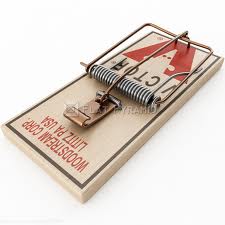 Definition of Purposes (E4S4)
Description of Constraints
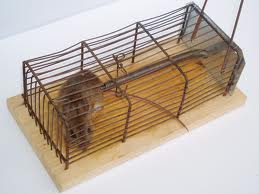 Definition and Exploration of Functions
E4S4
Allocation of Functions
Definition / Development of Systems
6U
2M
Technological Systems
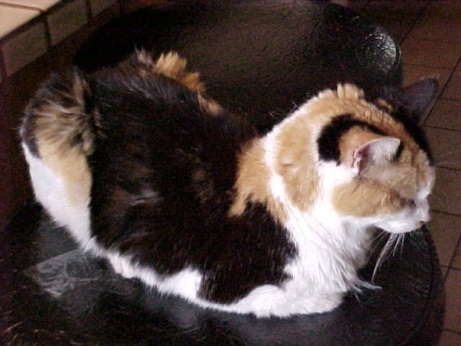 Human Systems
Operational Systems
Development of Interfaces
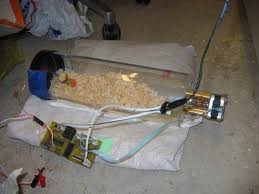 Construction  and Verification of Systems
Implementation and Validation of Processes
Continuous Improvement
Life Cycle and Stakeholders in Design
Mission / Purpose
Requirements and Specifications
Concept design
Concept evaluation and testing
Concept selection
Design and evaluation for use (Usability Testing)
Design and evaluation  for manufacturing and assembly
Design and evaluation  for service and maintenance
Design and evaluation  for disposal
Design and evaluation  for SAFETY
Manufacturing and Production Design
Production
Distribution and Sales
Use
Service and Maintenance
Disposal
Verification of specifications
Adjectives
Validation of requirements
Adverbs
E4S4
6U
2M
[Speaker Notes: Develop a life cycle model for a paper airplane and a training airplane

Use a CPM / PERT model for the times

How do you do verification and validation?]
Product Life Cycle
Many Requirements
Feedforward (Anticipation)
Requirements
Concept
Development
Many Customers
(including the shareholders)
Concept
Selection
Specifications
Tooling
Feedback, Technical Memory
Production
E4S4
6U
2M
Marketing
Use and
Misuse
Design and evaluation for use (Usability Testing)
Design and evaluation  for manufacturing and assembly
Design and evaluation  for service and maintenance
Design and evaluation  for disposal
Design and evaluation  for SAFETY
Maintenance
Disposal
Consider a manned Mars mission or a neighborhood beach barbeque
Examples of Socio Technical System Design
The following examples are offered for your discussion
Apply the system development tools to a group based analysis of these systems
What are
User centered design
Human Factors
Macro Ergonomics
Ergonomics
Socio technical system design
Big Picture Engineering

Invent a new name for what we do
P
B
E
Design and Manufacturing Timelines
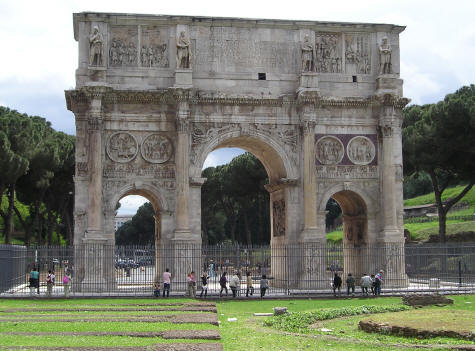 Rome wasn’t built in a day
Beautiful Design
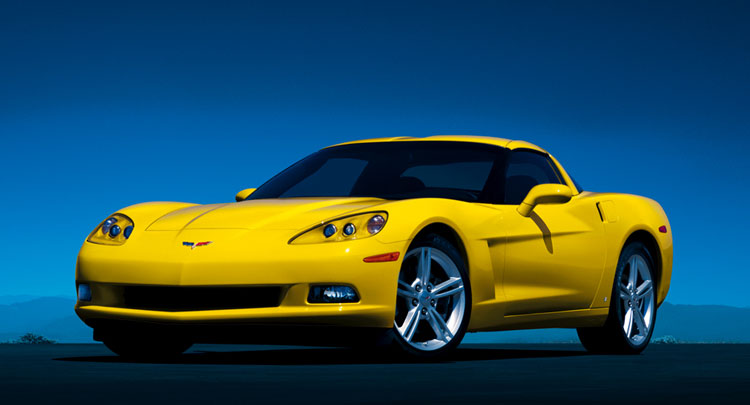 Design for Construction
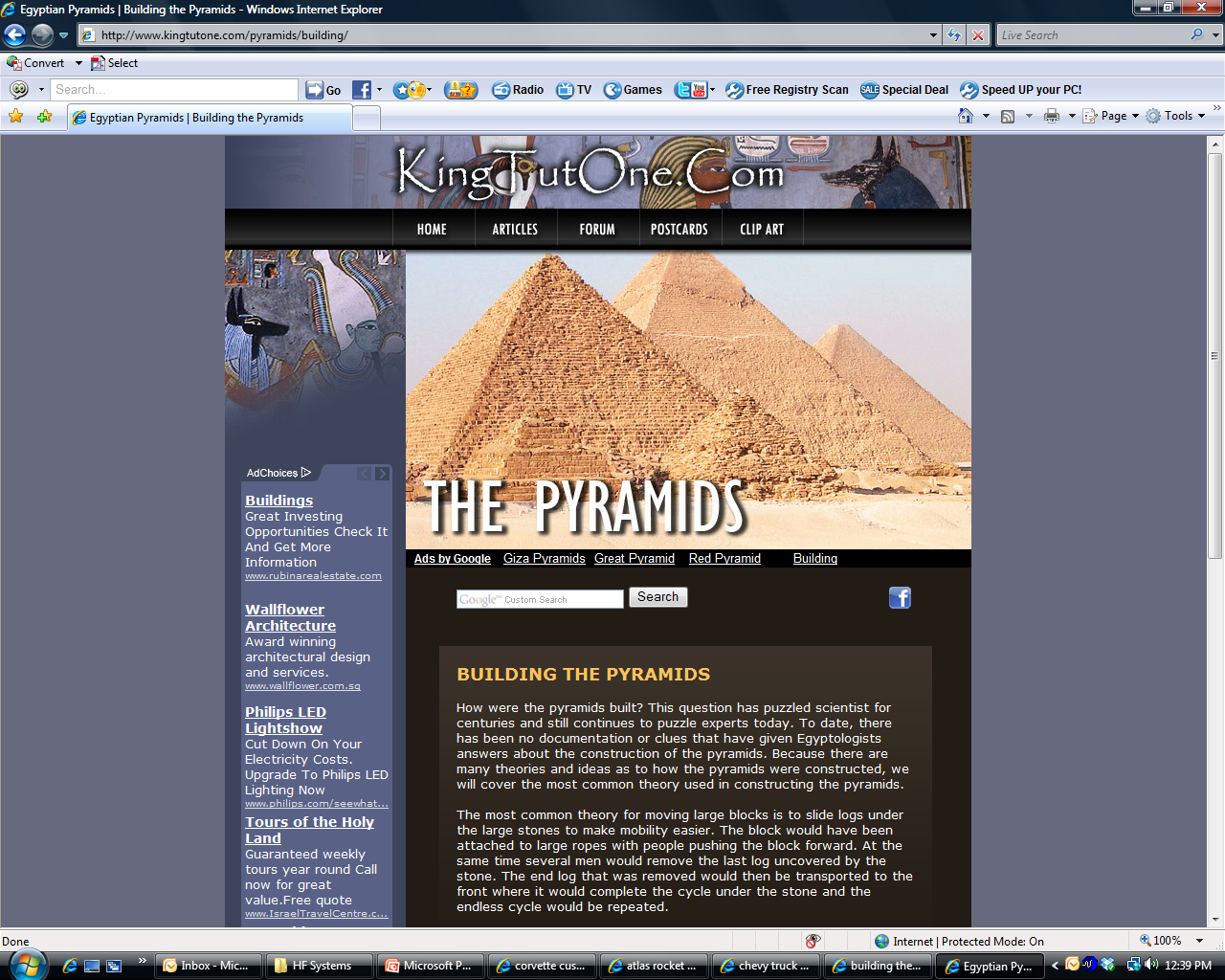 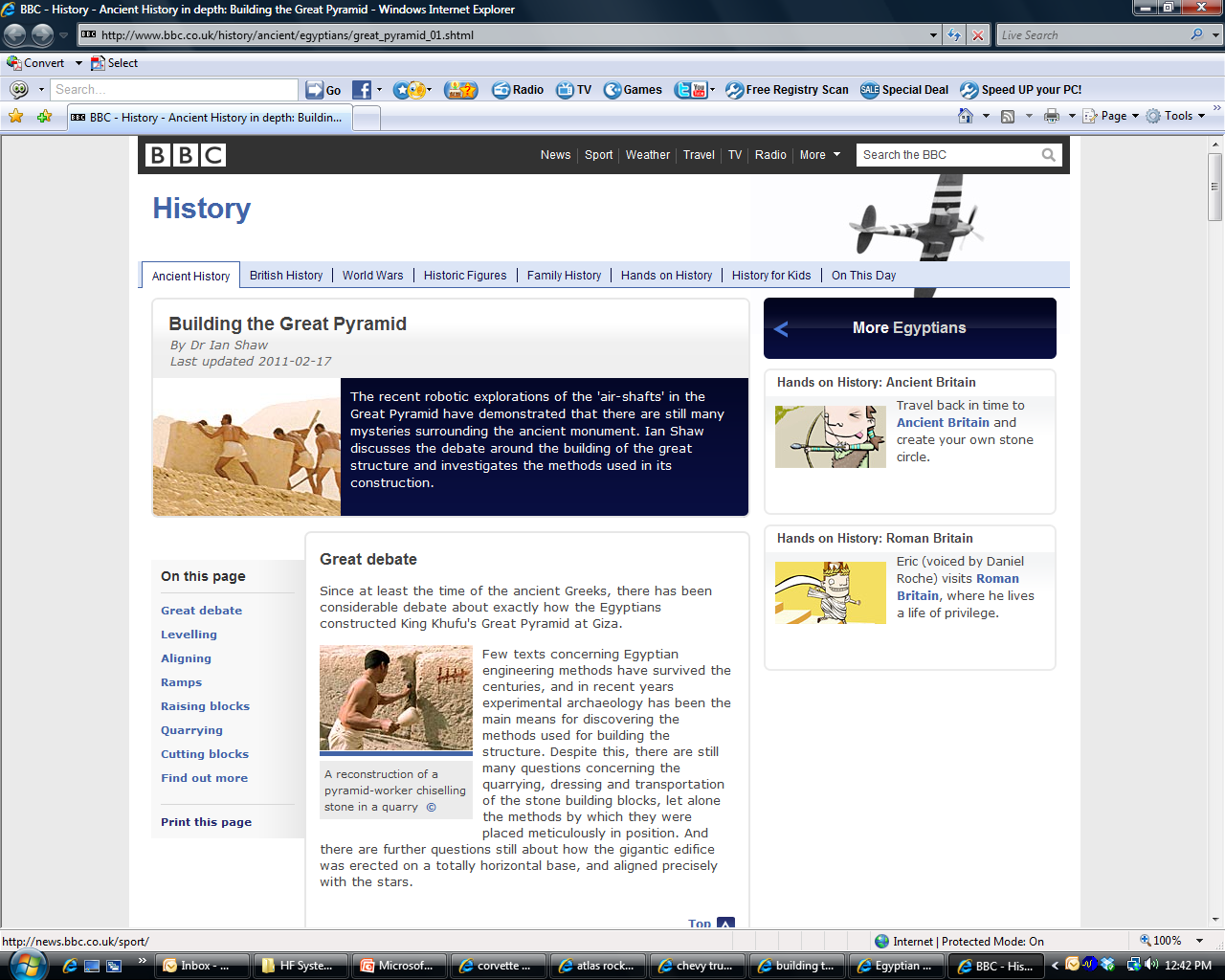 Design for Crowds
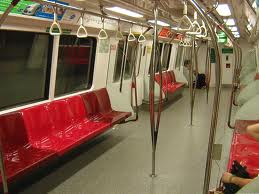 The Atlas Rocket to take astronauts to the moon
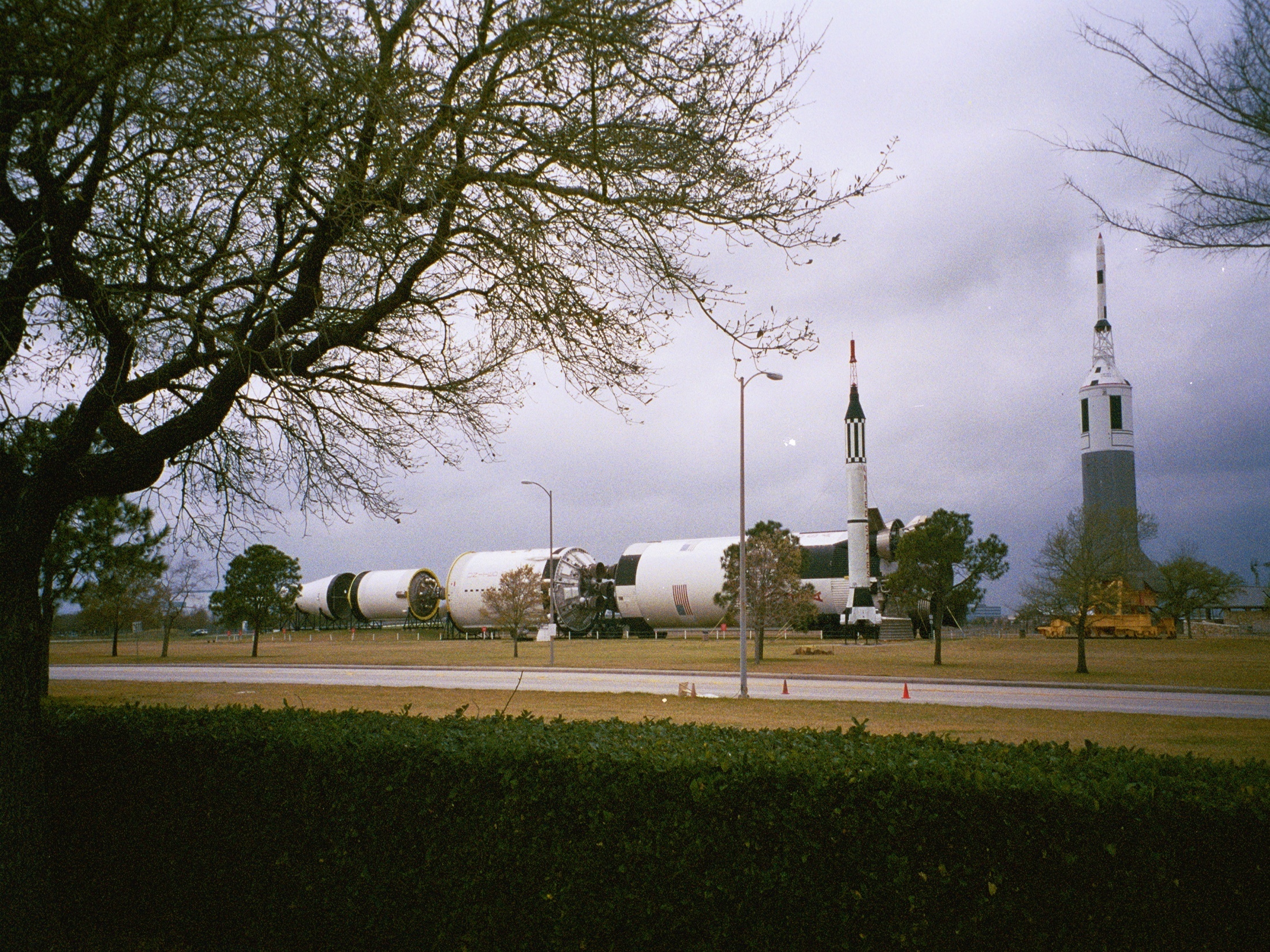 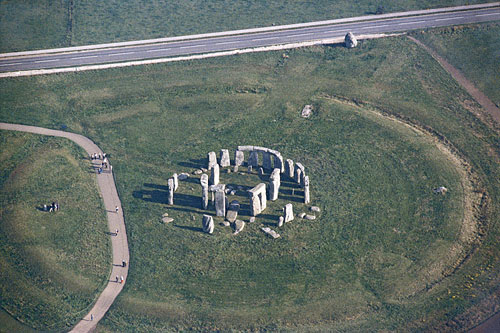 Design for Manufacturing?
Design for Tourists?
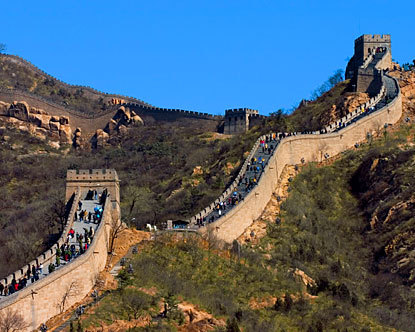 Fukushima, Three Mile Island Chernobyl
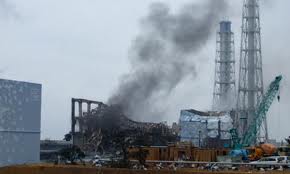 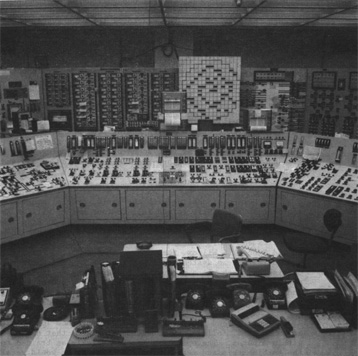 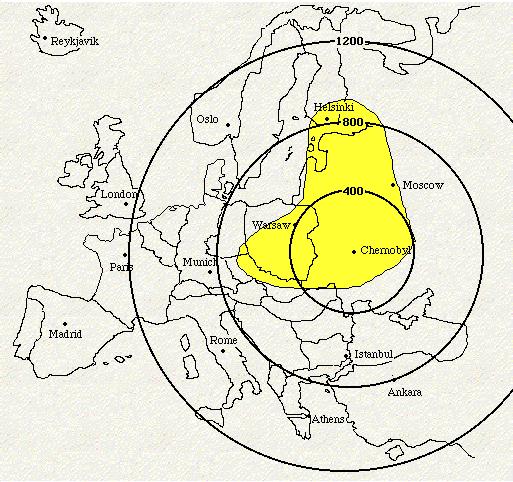 The Future of Warfare
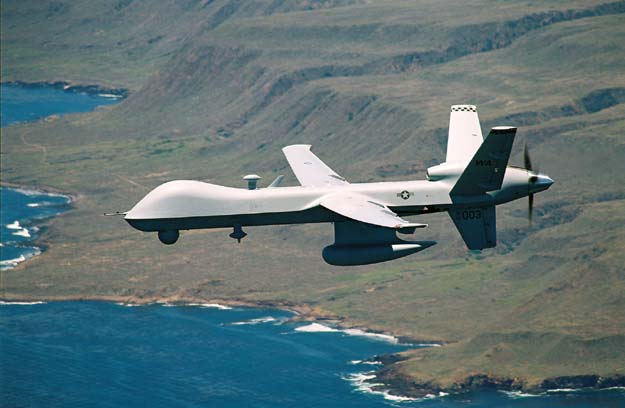 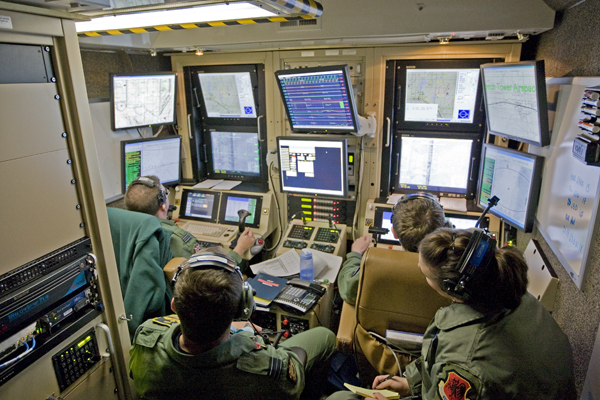 From TODAY’s Newspaper
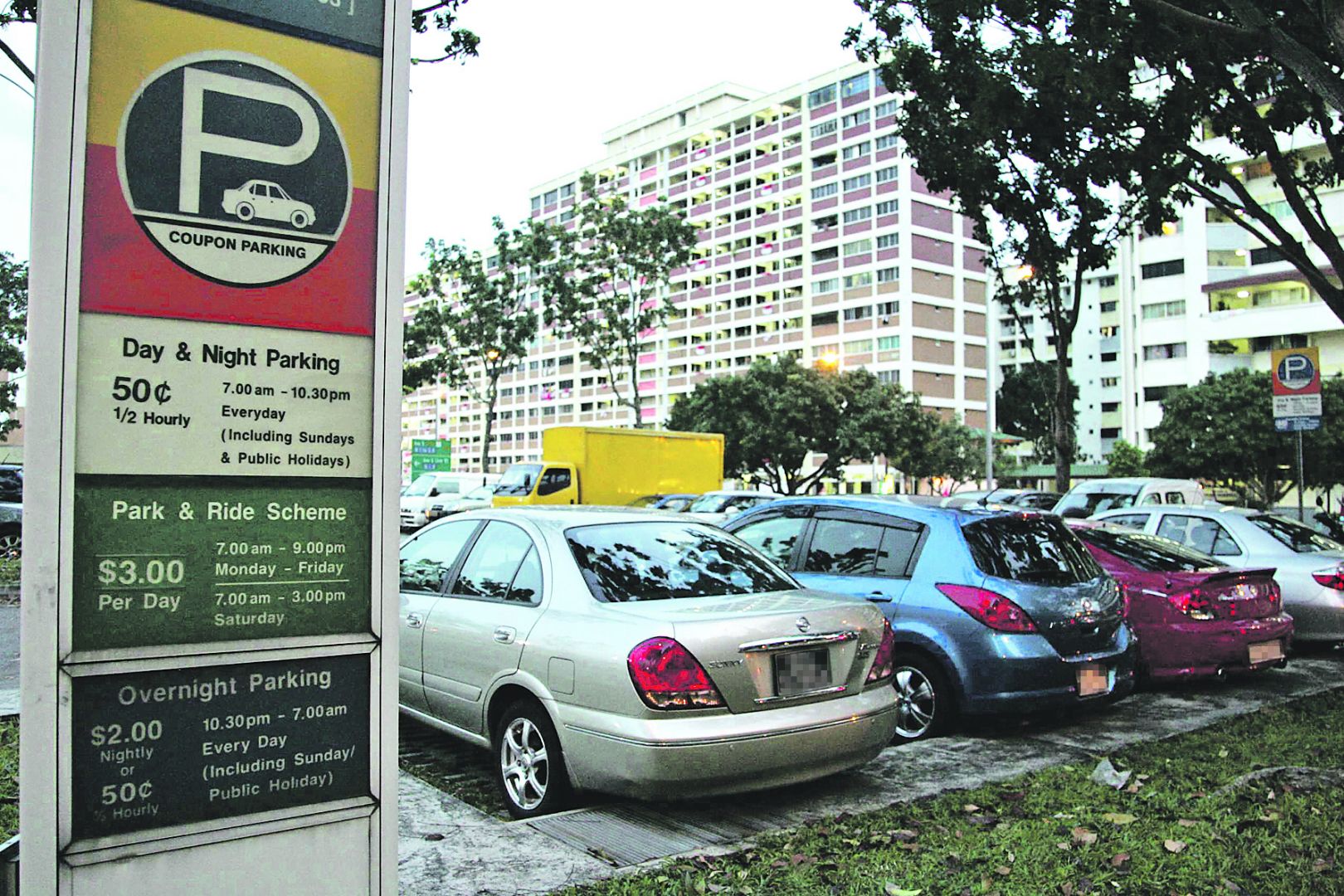 Singapore

An ‘epic fail’ for network resilience
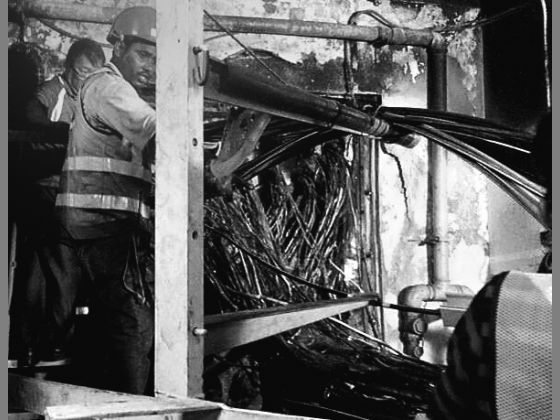 Operators TODAY spoke to warned that heavier traffic and non-savvy users could lead to routine technical glitches, breakdowns and parking delays.
UniSIM Blackboard Stakeholders
Managers
Computer staff
Students
Program Heads
Teachers
System designers
etc

When the system failed recently a response from one manager was “we will have to train the teachers”
Discuss some Computer Information Systems with which you interact, such as airline  booking, banking, online shopping, work HR processes. Describe some shortcomings from the user’s point of view
System Sustainability
E4S4
Reliability
Under intended contexts over the life cycle
Resilience
Under unintended, unexpected and harsh conditions
6U
2M
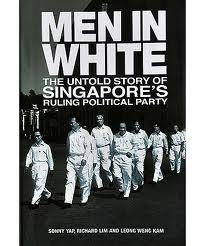 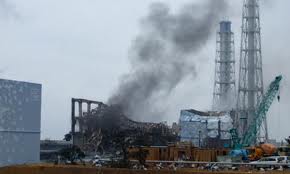 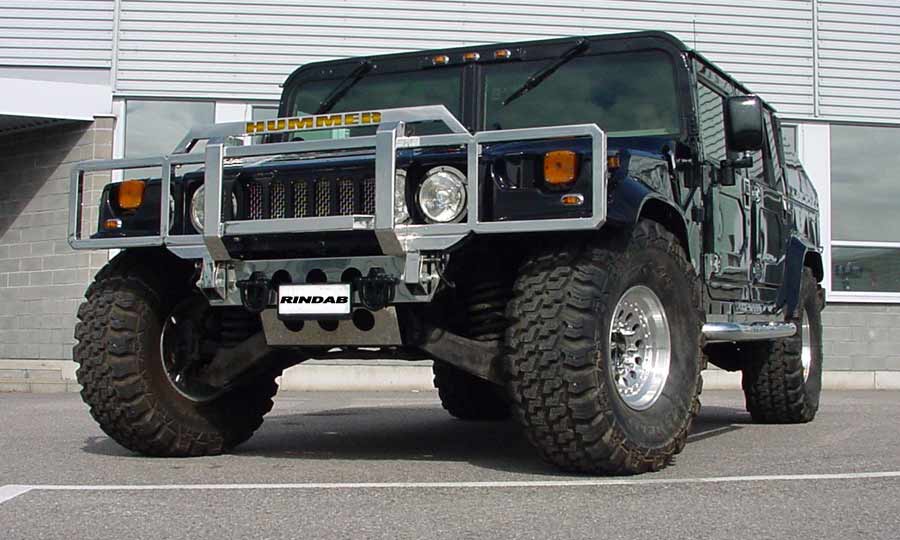 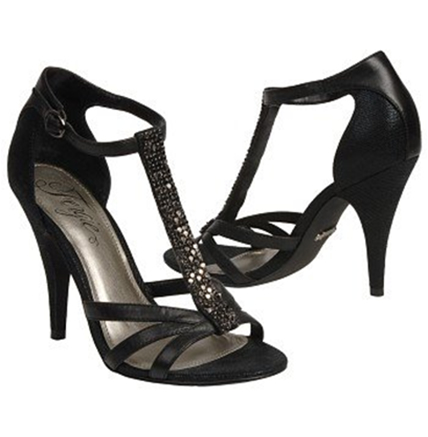 Consider the life of a car, nuclear power plant, political party or a pair of shoes